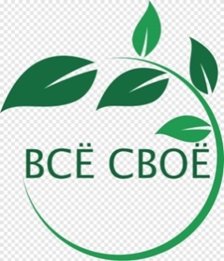 Модуль В1: Наша команда и бизнес-идея -
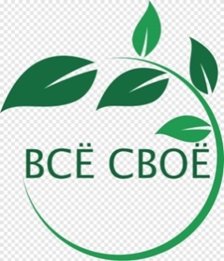 Личные качества Дианы: развитое логическое мышление, склонность к творчеству, надежность и работоспособность, а также креативность.

Личные качества Даниила: аналитический склад ума, инициативность, смелость, коммуникабельность, открытость и стойкость.
Модуль В1: Наша команда и бизнес-идея -
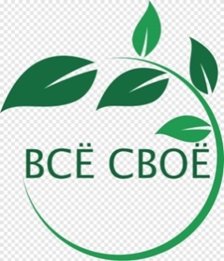 Модуль В1: Наша команда и бизнес-идея -
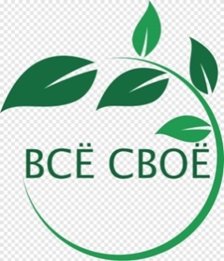 Мы хотим расти и развиваться вместе с нашим производством.«Всё своё» - это не просто слова, это наша сущность и  наше отражение: своя идея, своё производство, своё сырьё для производства. 
А Вам мы предлагаем сберечь своё здоровье.
Модуль В1: Наша команда и бизнес-идея -
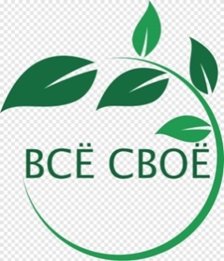 Мы применяем неформальный   способ принятия решения, основанный на наших интеллектуальных способностях, и групповой, к нему относятся следующие виды: метод «мозговой атаки», «Шесть шляп», «Метод фокальных объектов».
Модуль В1: Наша команда и бизнес-идея -
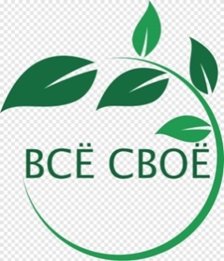 Выбор идеи (Мозговой штурм)
Здоровье, деньги, здоровый перекус, чипсы, орешки, сухофрукты…
«Шесть шляп»
Даниил надевал  черную, синюю и зеленую
Диана- красную, желтую и белую шляпы.
«Метод фокальных объектов»
Фрукты, сухофрукты, чипсы, витамины.
ФРИПСЫ.
Модуль В1: Наша команда и бизнес-идея -
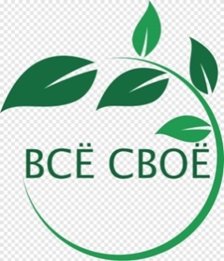 Ключевыми факторами успеха нашей команды является:
- четкая направленность на финансовый результат; 
- мы не боимся проблем;
- мы вместе несём ответственность, за все, что мы делаем.
Модуль В1: Наша команда и бизнес-идея -
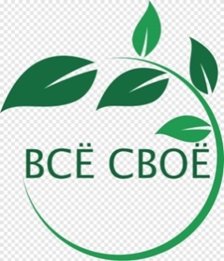 Мы открыли конкурентоспособный  бизнес для Курганской области – бизнес по производству чипсов из фруктов. 
Фрипсы – это натуральный и готовый к употреблению продукт. В отличие от овощных чипсов не содержит канцероген и краситель. В наших чипсах сохраняются все витамины и минеральные веществе, так как мы их не жарим, а сублимируем
Модуль В1: Наша команда и бизнес-идея -
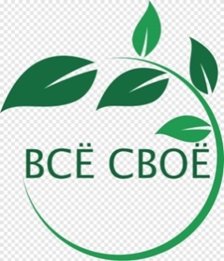 Факторы успеха нашего бизнеса: качество высшего уровня, эффективное распределение обязанностей, большая востребованность товара на рынке
Модуль В1: Наша команда и бизнес-идея -
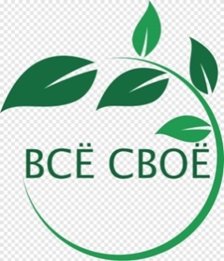 Динамика, представленная здесь говорит о том, что стабильно высокий интерес проявляется к нашей продукции, популярность фруктовых чипсов увеличивается ежегодно.  (Описание отрасли, перспективы развития)
Модуль В1: Наша команда и бизнес-идея -
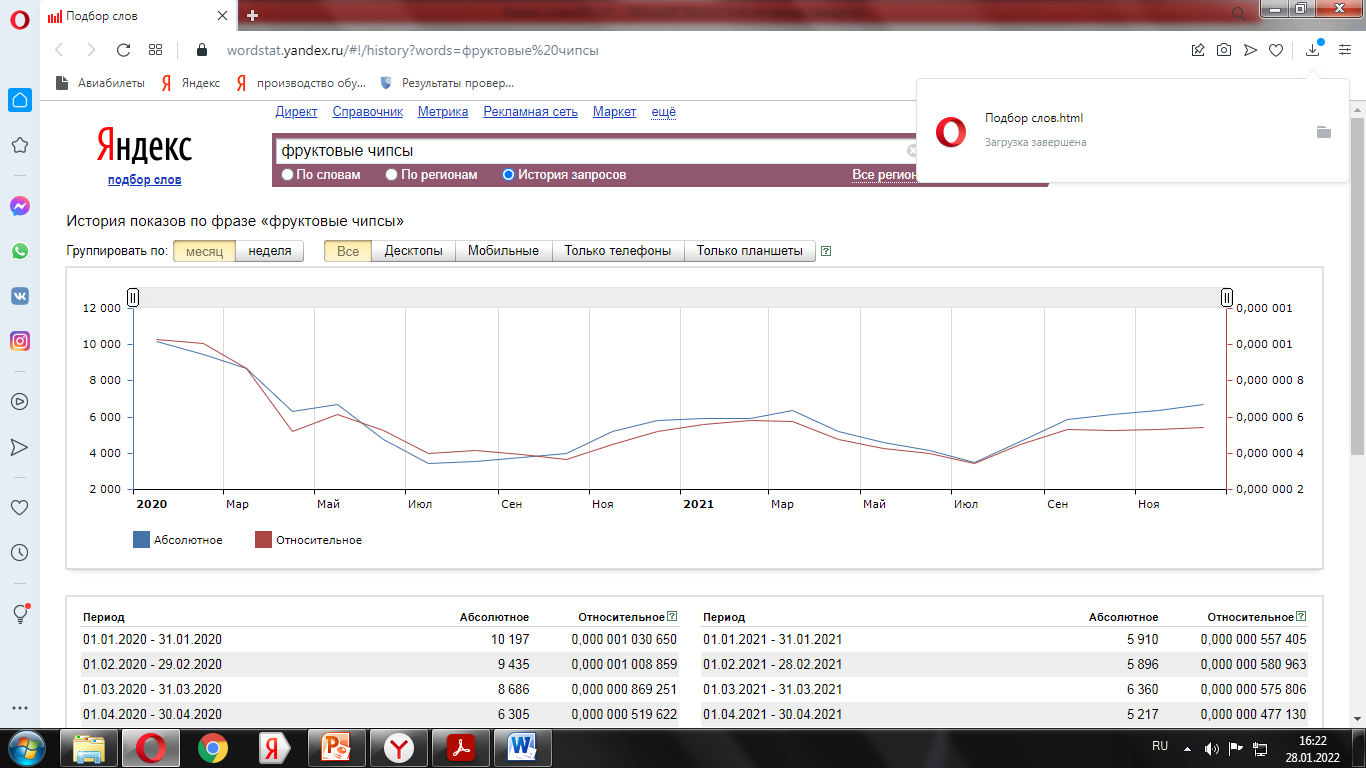 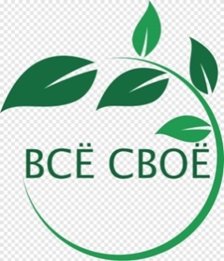 «5сил Портера»
Модуль В1: Наша команда и бизнес-идея -
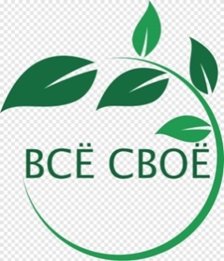 Для торговли фрипсами необходимо получить сертификат качества. Но предварительно нужно получить экспертное заключение по результатам лабораторных испытаний.
Модуль В1: Наша команда и бизнес-идея -
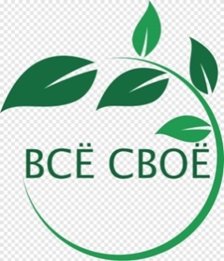 Фруктовые чипсы компании
 «Всё своё»
Масса пачки 30 граммов. Натуральный Крафт пакет.
Состав: сублимированные яблоки, груши и апельсины.
Модуль В1: Наша команда и бизнес-идея -
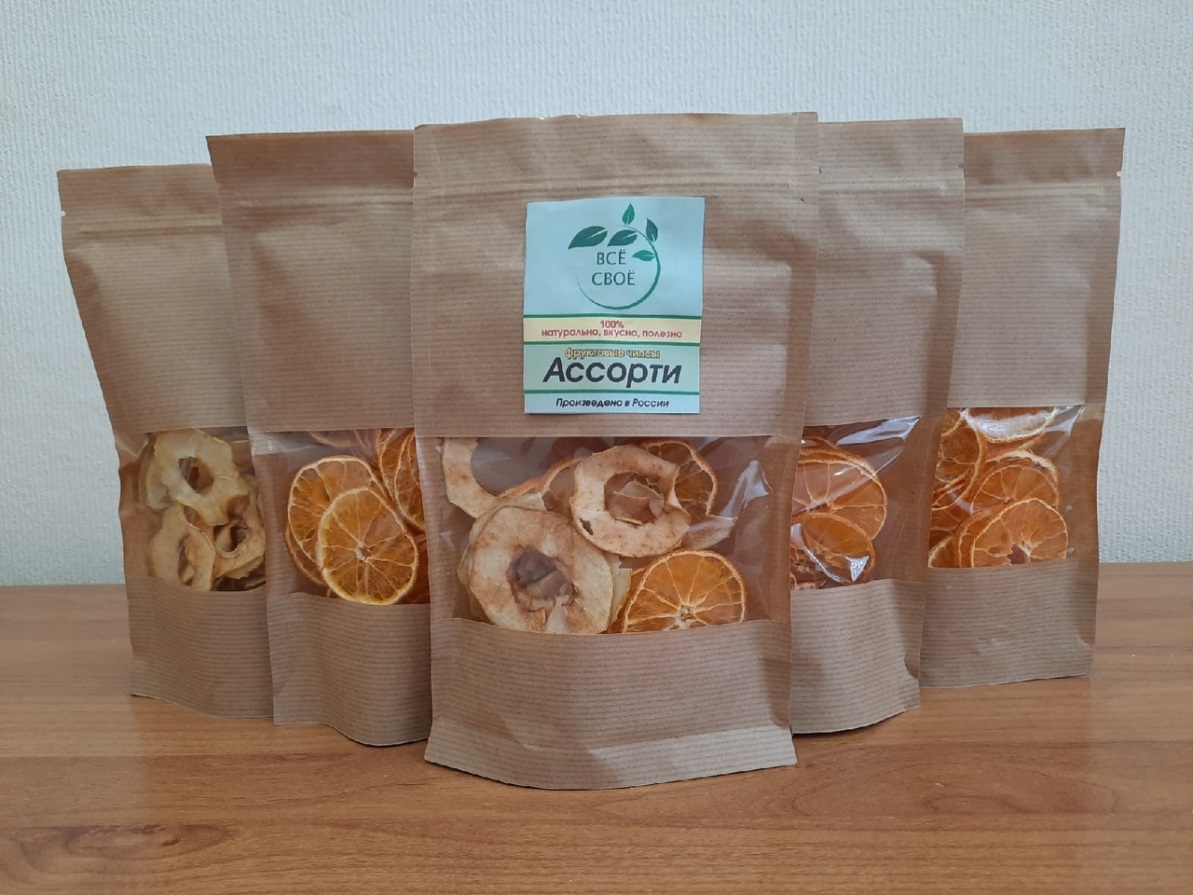